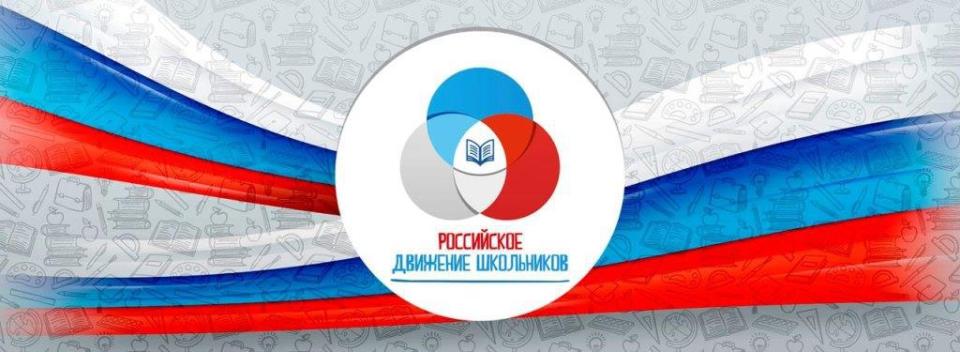 Акция «Подари книгу»
в гимназии №8
14 февраля 2019
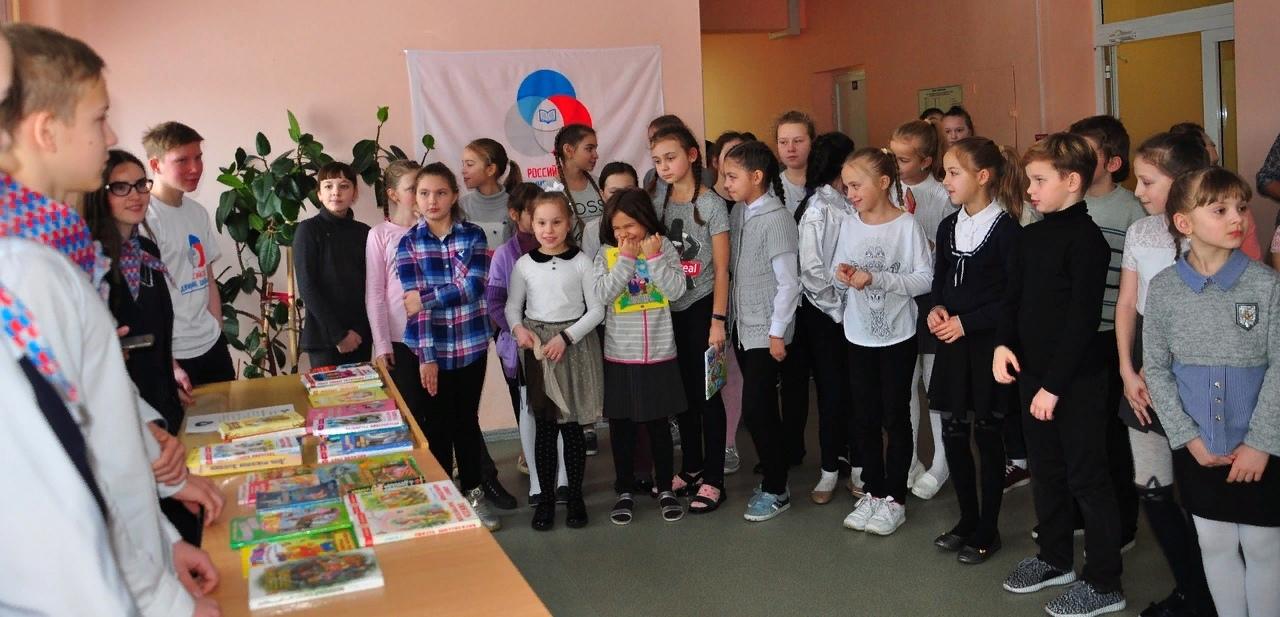 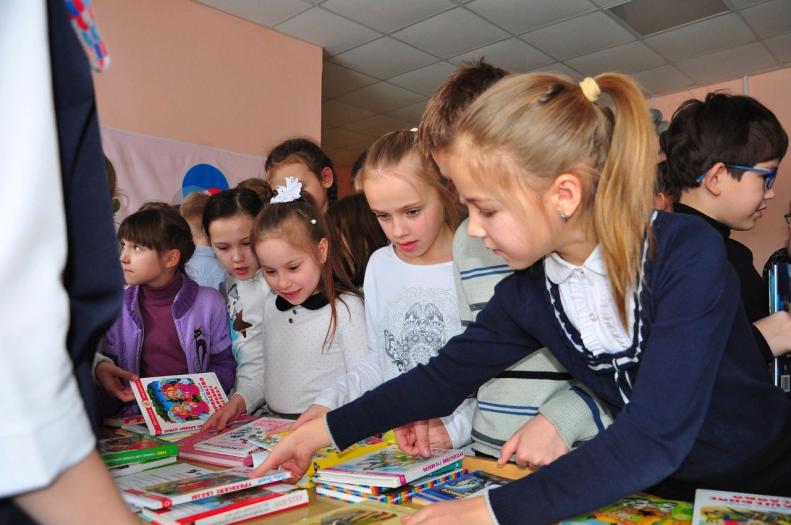 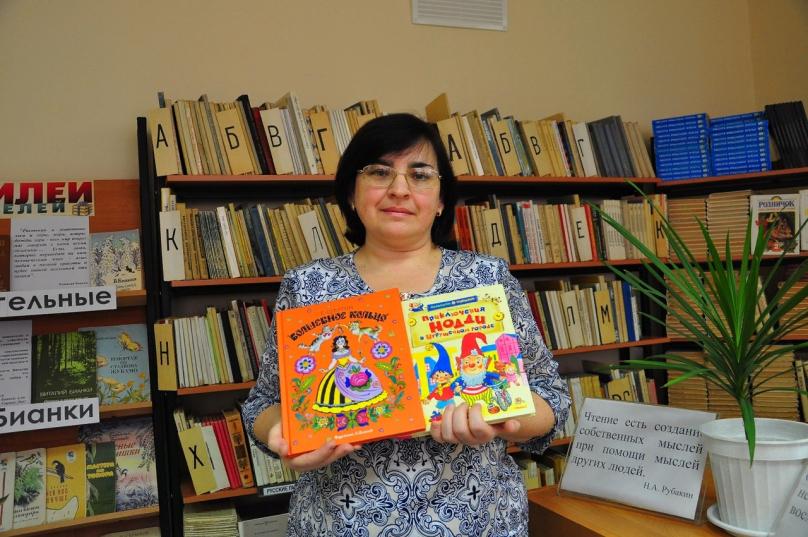 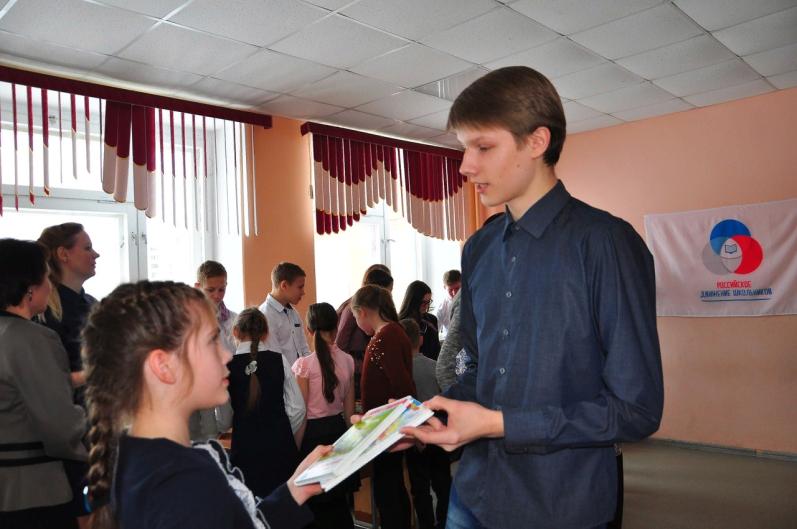 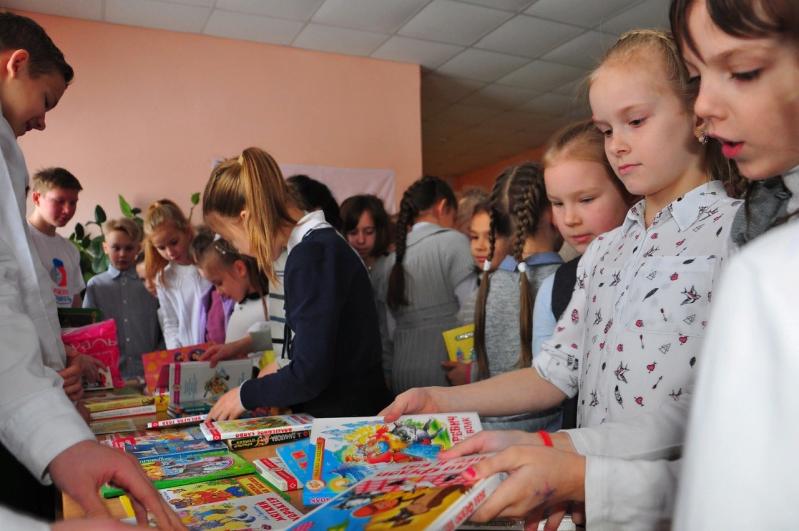 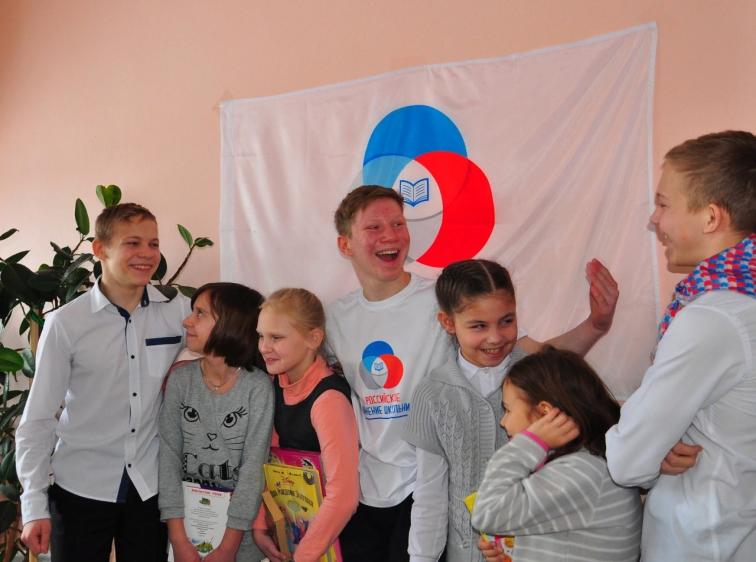